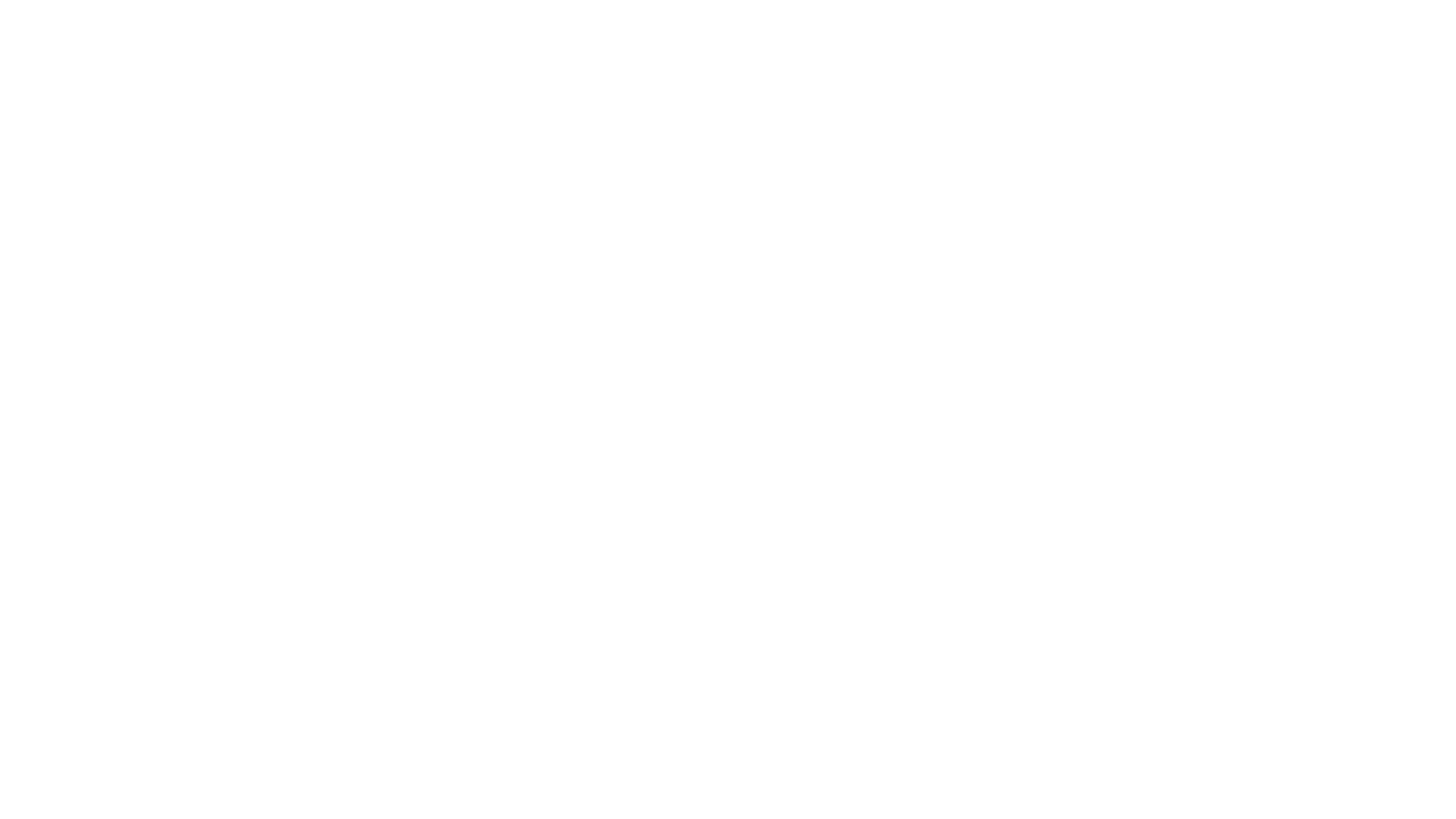 Quantitative feedback on the Special Needs Programme
What did we do?
Cluster randomized controlled trial including 24 services and 277 parents. 
Three timepoints; pre-, postintervention for both groups and 3-month follow-up for the intervention group. 
Self-report measures used: 
Parenting and Family Adjustment Scales
Child Adjustment and Parent Efficacy Scale – Developmental Disability
Kansas Parenting Satisfaction Scale
Parents Plus Goal Form 
Primary outcomes: Parenting Practices, Family Adjustment, Problem Behaviors, Emotional Problems, and Prosocial Behaviors. 
Secondary outcomes: Parental Satisfaction, Parental Self-efficacy, and Goal Attainment.
Assessed for eligibility (n=27)
Excluded:Did not meet inclusion criteria (n=2)Other (n=1)
Randomized (n=24)
Randomized to PPSN (n=12)
Randomized to WL (n=12)
Agreed to participate but dropped out due to lack of uptake (n=1)
Figure 1. CONSORT diagram of flow through trial.
Participants consented and completed Time 1 measures (n=141)Range n per cluster = 8-19Mean n per cluster = 12
Participants consented and completed Time 1 measures (n=136)Range n per cluster = 9-21Mean n per cluster = 12
74% of participants  completed Time 2 measures (n=100)36 participants dropped out.
80% of participants completed Time 2 measures (n=113)28 participants dropped out.
WL participants were offered the intervention programme.
55% of participants completed follow-up measures (n=78)
What did we look at and what did we find?
Firstly, we compared the group of parents who enrolled in the PPSN (n= 141) to the group of parents on the waiting list (n= 136). 
What we found:
Parenting practices and problem behaviours improved significantly for the PPSN group and remained the same for the WL group.
Parental satisfaction and parental self-efficacy improved significantly for the PPSN group but there was no change for WL. 
Parents in the PPSN moved significantly closer to achieving their goals in comparison to the WL group. 
No statistically significant change for either group on prosocial behaviour, family adjustment, or emotional problems.
What did we look at and what did we find?
Secondly, we looked at the 78 parents who completed the programme and who provided follow-up data. We looked at changes in their scores across the three time-points.  
What we found:
There was a statistically significant effect for time on parenting practices, family adjustment, problem behaviours, parental satisfaction, parent and child goals. All these outcomes demonstrated a large effect size. 
There were no statistically significant differences for emotional problems, prosocial behaviours or self-efficacy.
Higher scores indicate higher levels of dysfunction. A reduction in scores indicates improvements in these areas.
Conclusions on Quantitative Findings
The PPSN is effective in 
Improving parenting practices
Improving family adjustment
Improving problem behaviors in adolescents 
Improving parental satisfaction and parental self-efficacy
Empowering parents to reach their personally set goals 

PPSN does not appear to be effective in alleviating emotional difficulties in adolescents with intellectual disabilities.
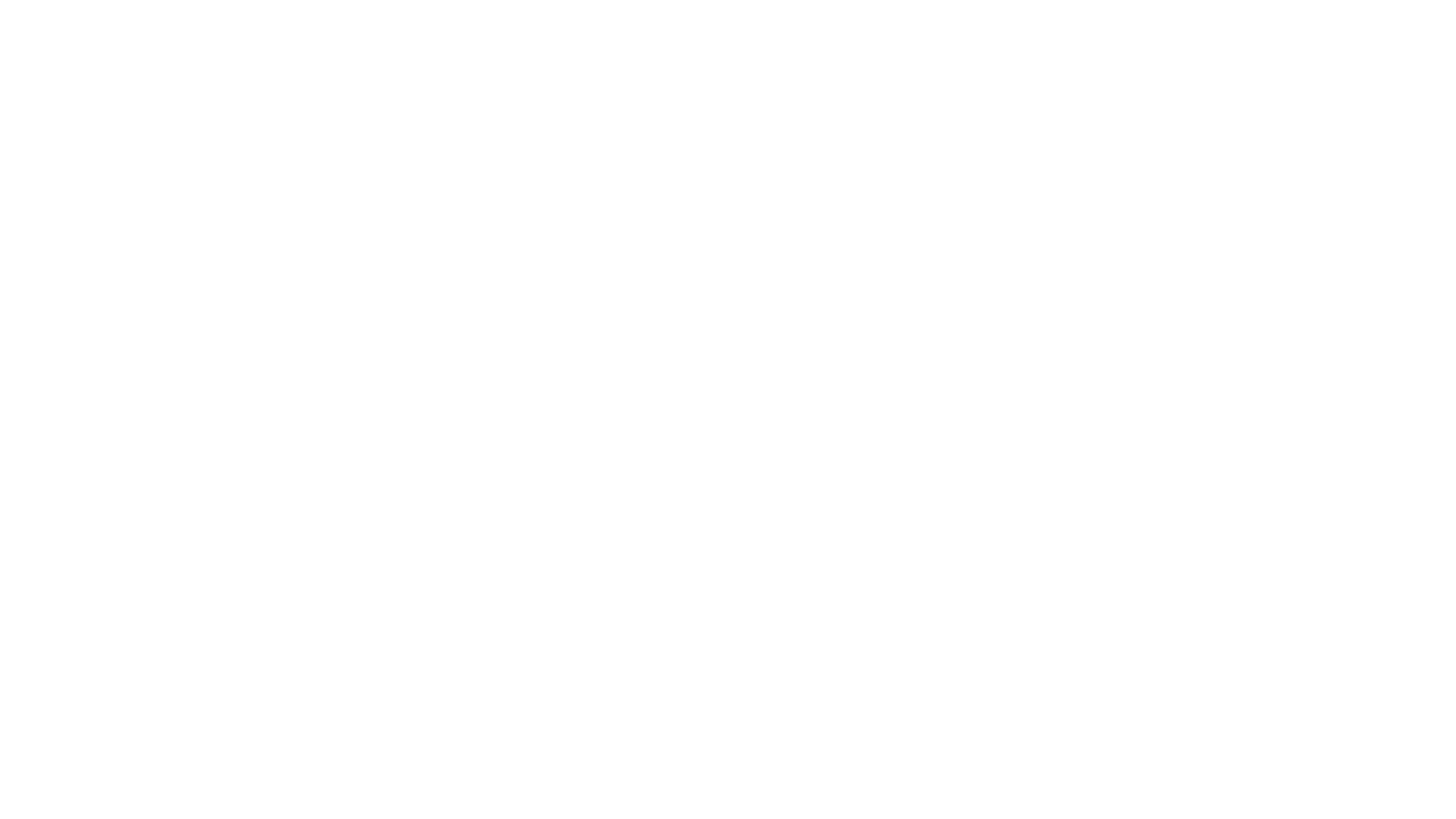 Qualitative feedback on the Special Needs Programme
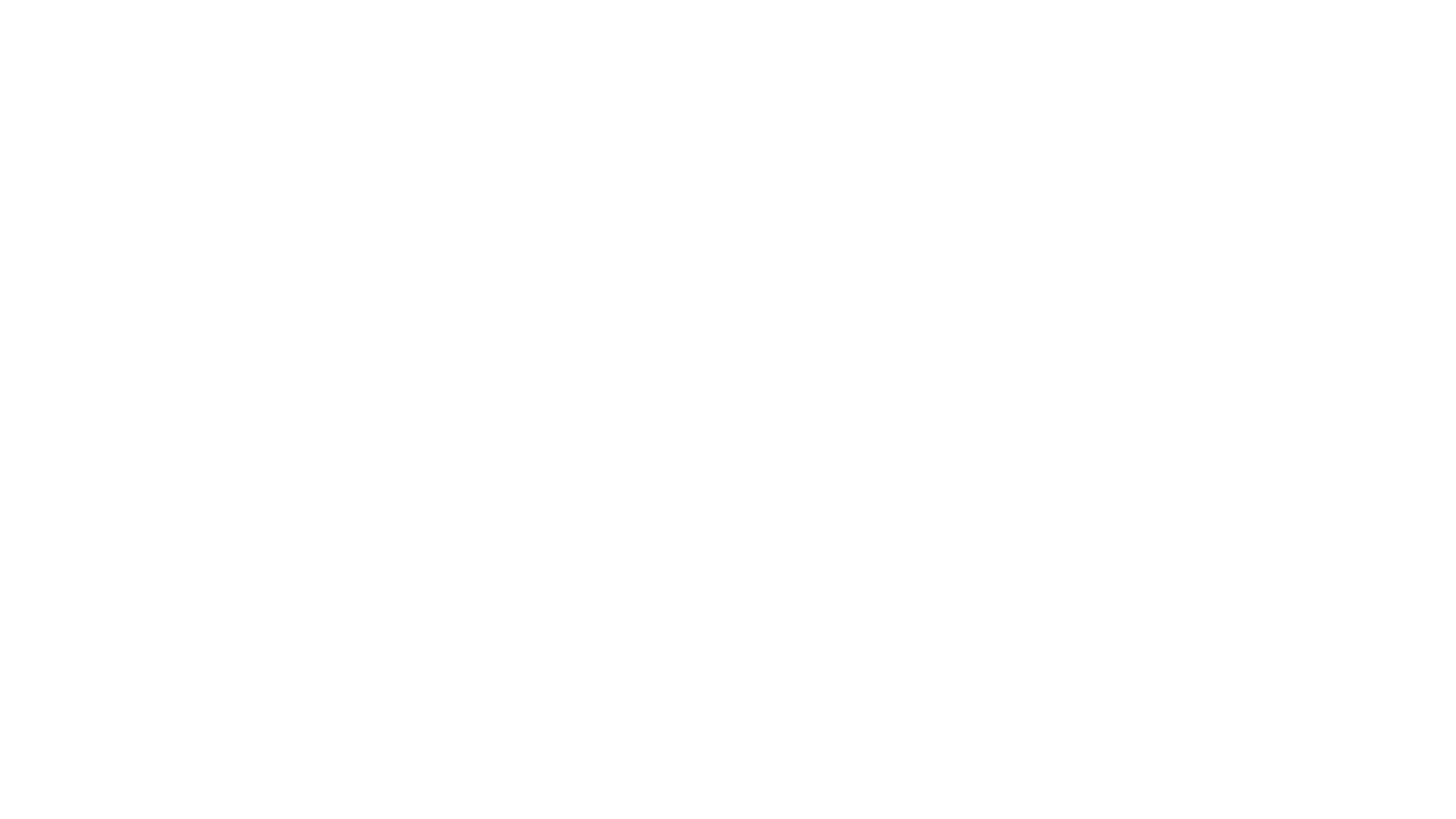 Why did we choose to evaluate the programme qualitatively?
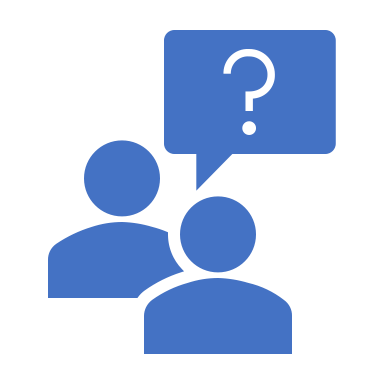 Qualitative research involves talking to people and finding out from them what their experiences, opinions and thoughts are.
Unlike the questionnaires which tell us what changed for participants qualitative feedback aims to tell us whether the programme was acceptable for participants, what might benefit from being changed, and how that change happened.
What did we do?
What did the parents say?
*We question if this was mis-reading the scale as the other comments by these two participants were positive.
What was the most helpful part of the course?
What ideas from the course did parents find most useful at home?
What did the group facilitators do well in the group?
What could be done differently or better?
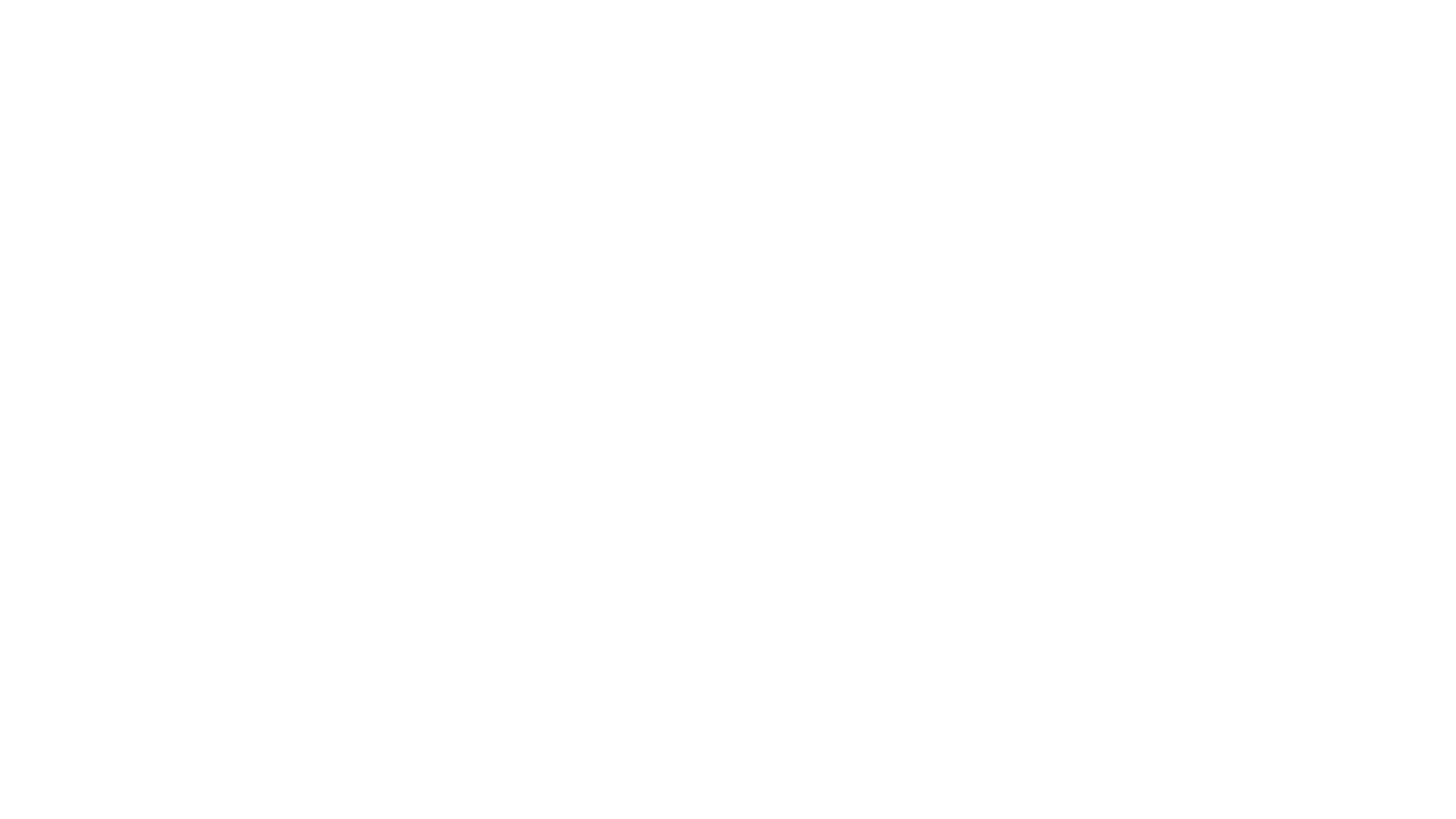 What did parents say in the interviews and focus groups?
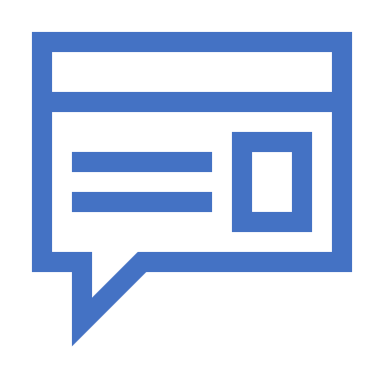 There were four main ideas or themes that came out of the interviews and focus groups

A focus on me as parent
The impact the programme had on my adolescent
The importance of the group
Access to expert information and advice
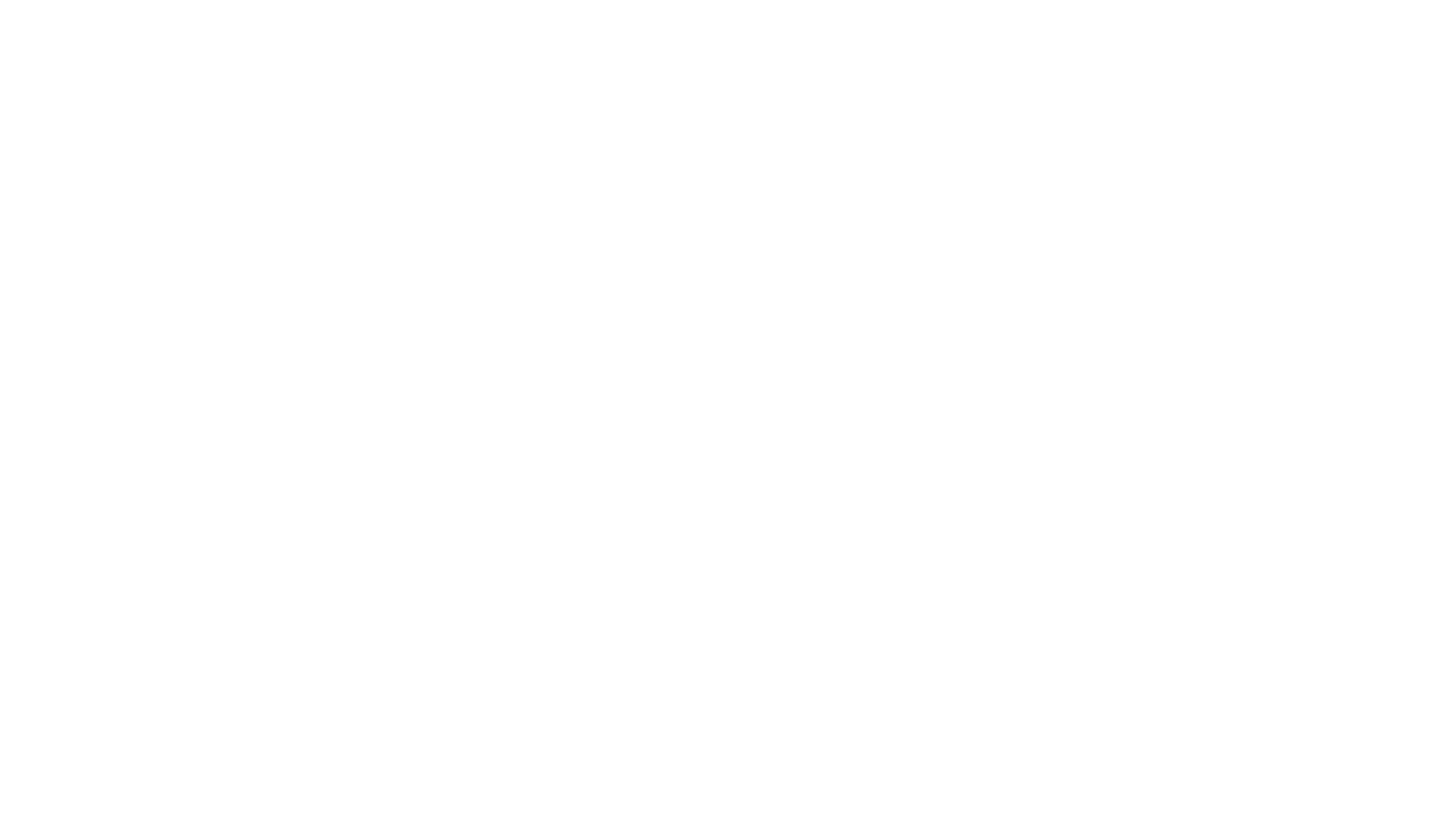 Parents appreciated that there was a real focus on them
The self-care aspect was really important part of the programme. It wasn’t always easy or the right day for it, but the impact on focusing on self-care went beyond the programme to parents taking their own needs seriously after the course
The groups gave many parents a positive view of themselves as parents. They might have started the group thinking they were attending because they needed to for their adolescent, but the group helped them appreciate everything they were already doing right.
Parents reported feeling stronger and more empowered to do the things they needed to do for their adolescent
A focus on me as parent
The impact the programme has had on my adolescent
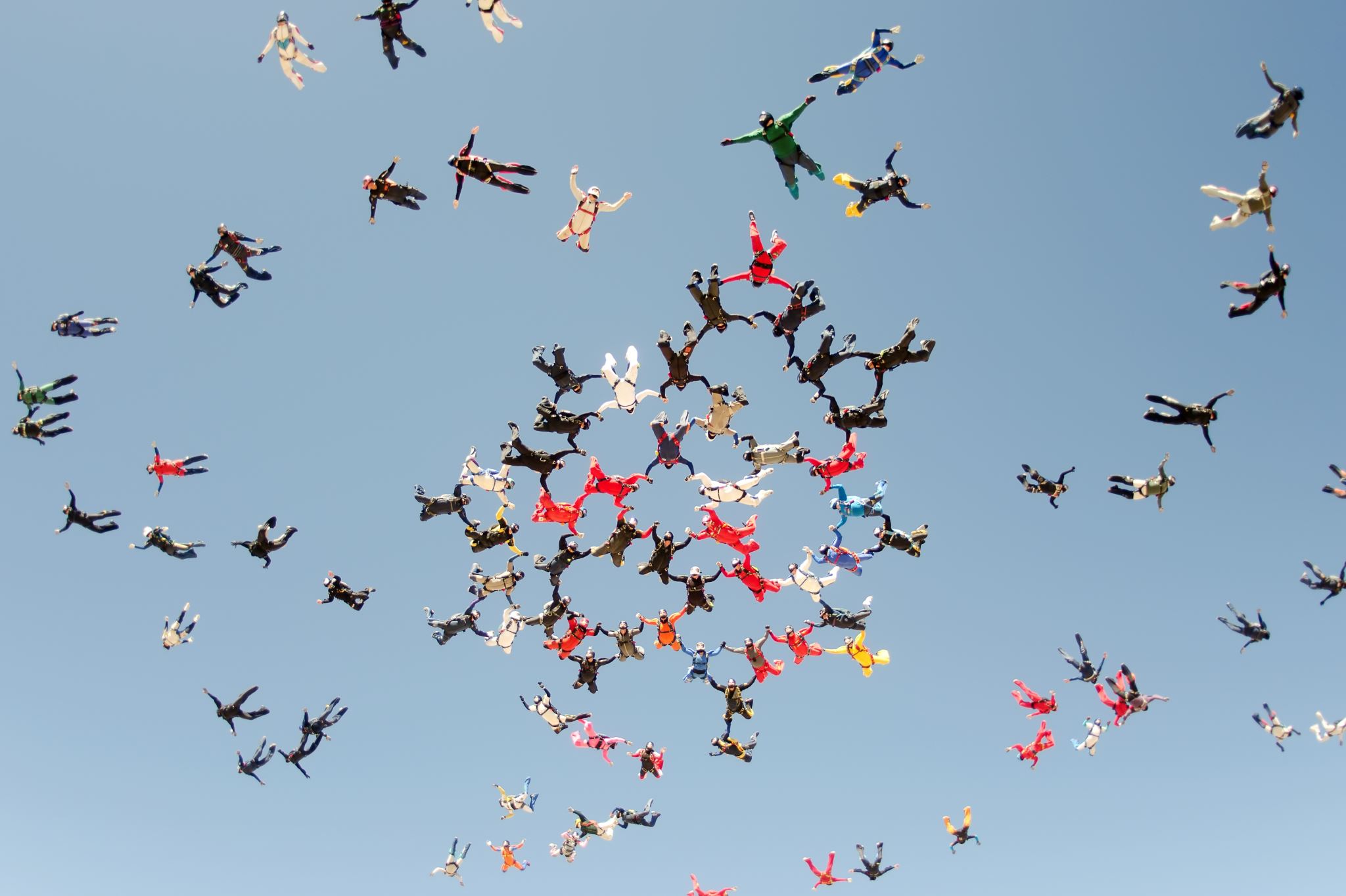 The importance of the group
Many different things about the group helped the course work for parents

Other parents provided significant emotional support. This often came out of a sense of belonging.
Parents also learned strategies from other parents or were given useful information about services from other parents
Several parents commented that they would have liked to have seen more dads in the groups. Some wished that their partners had attended and others thought that more dads would make the groups more balanced
There was a disadvantage of the group – stigma that existed outside the group about certain things were brought into the group
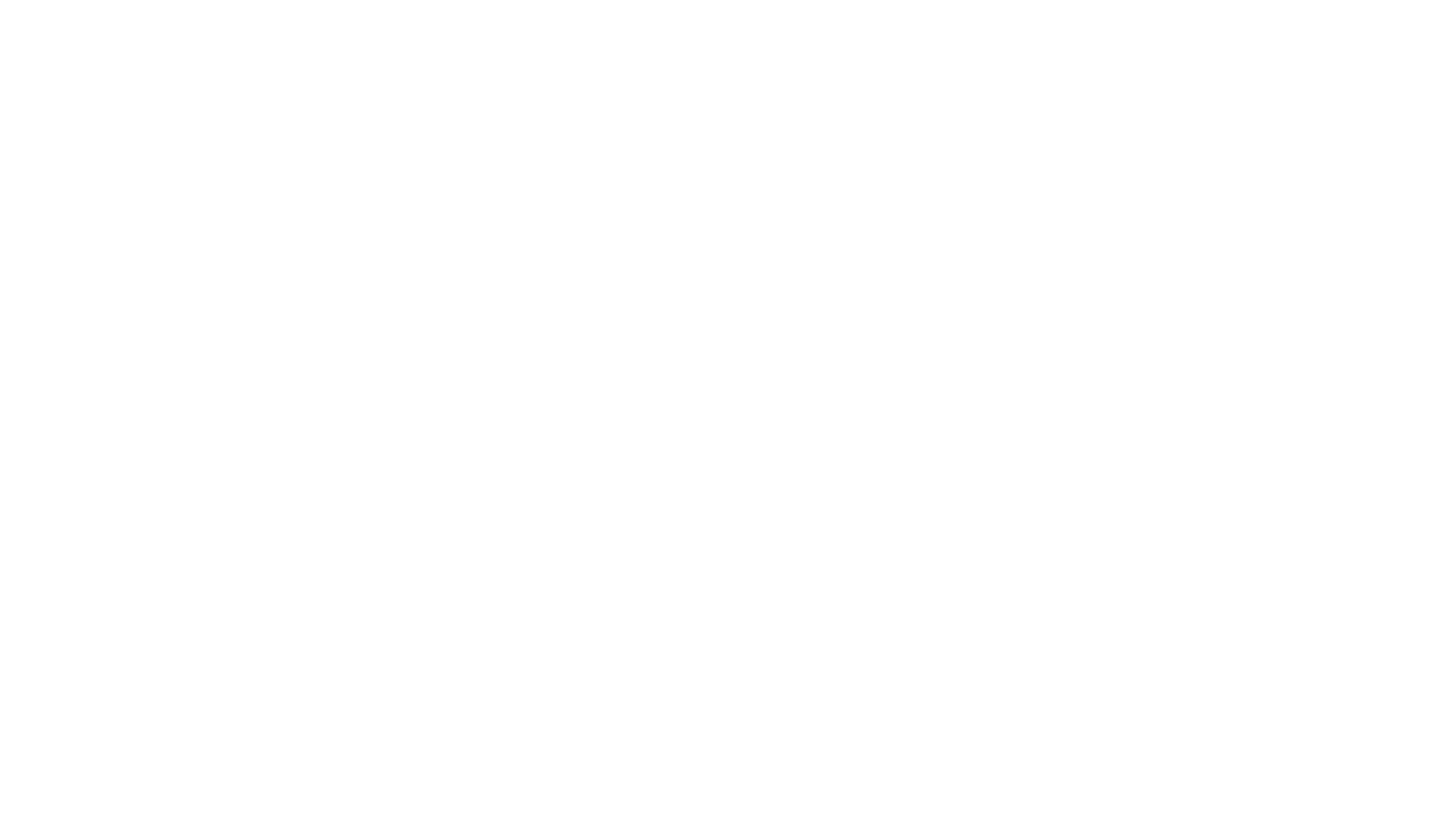 The combination of a programme specific to adolescents with intellectual disabilities, with a helpful book facilitated by experts working in ID services was a winning combination
The structure of each session allowed information to be shared effectively
The balance of an overall structure with flexibility to adapt content really helped parents feel listened to
However, the expertise of the facilitators brought parents into the group in the first place and helped them stay for the whole course
Access to expert information and advice
In one parent’s words
“I think just that it, if the course was available and let people take advantage of it if they want, and I’m not saying it should be compulsory, but I do think it should be something that is highlighted as a positive.”
What did the practitioners say?
What went well during the group?
What were the challenges during the group?
What did you learn from being a facilitator?
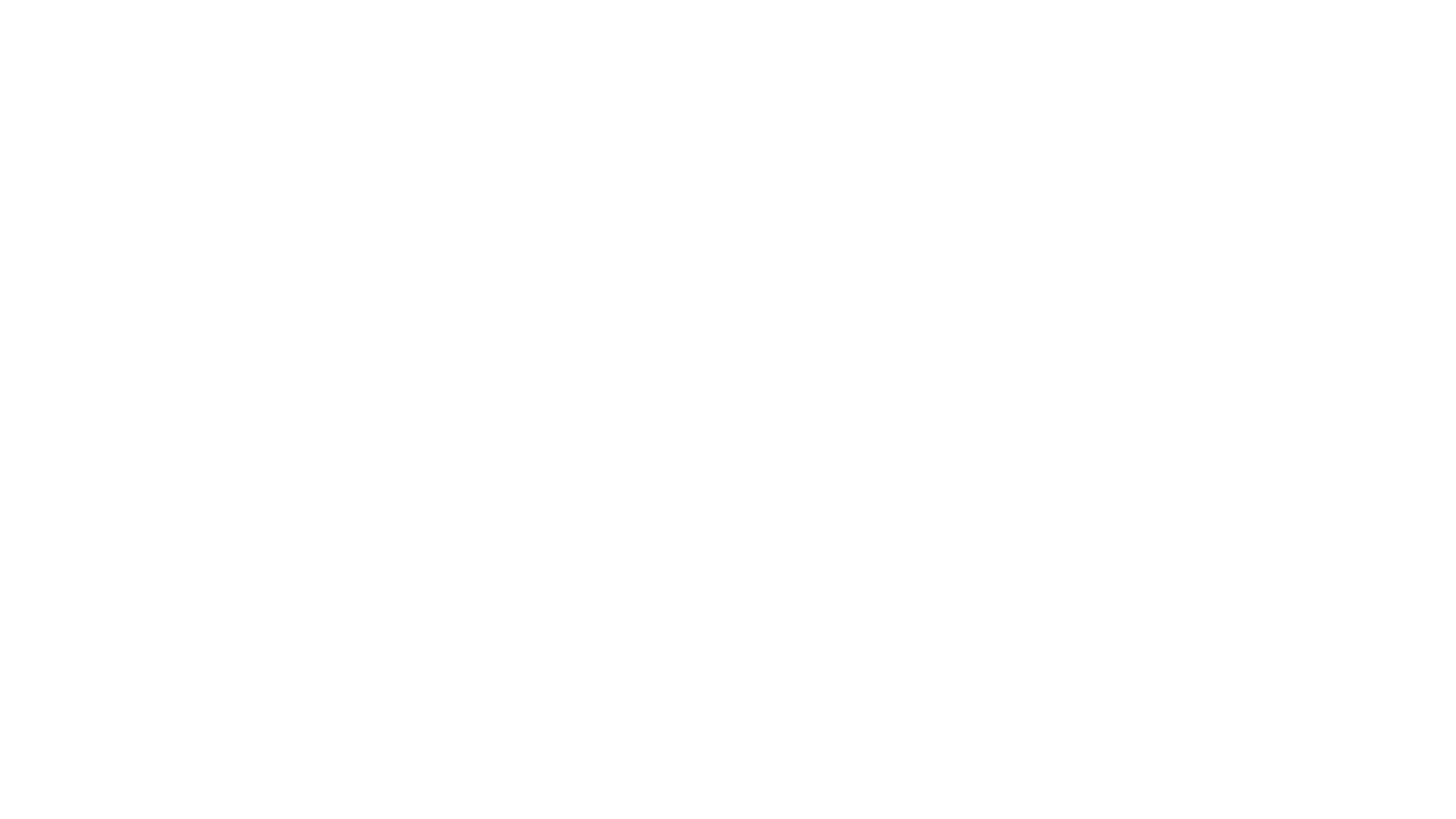 What did practitioners say in the interviews?
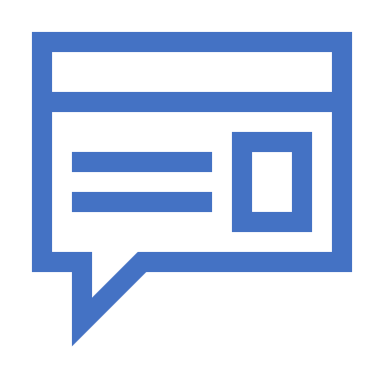 There were five main ideas or themes that came out of the interviews

Time constraints
Increased awareness of the daily struggles families experience
Support at all levels
Suitability and flexibility of the course
Practicalities of running of course
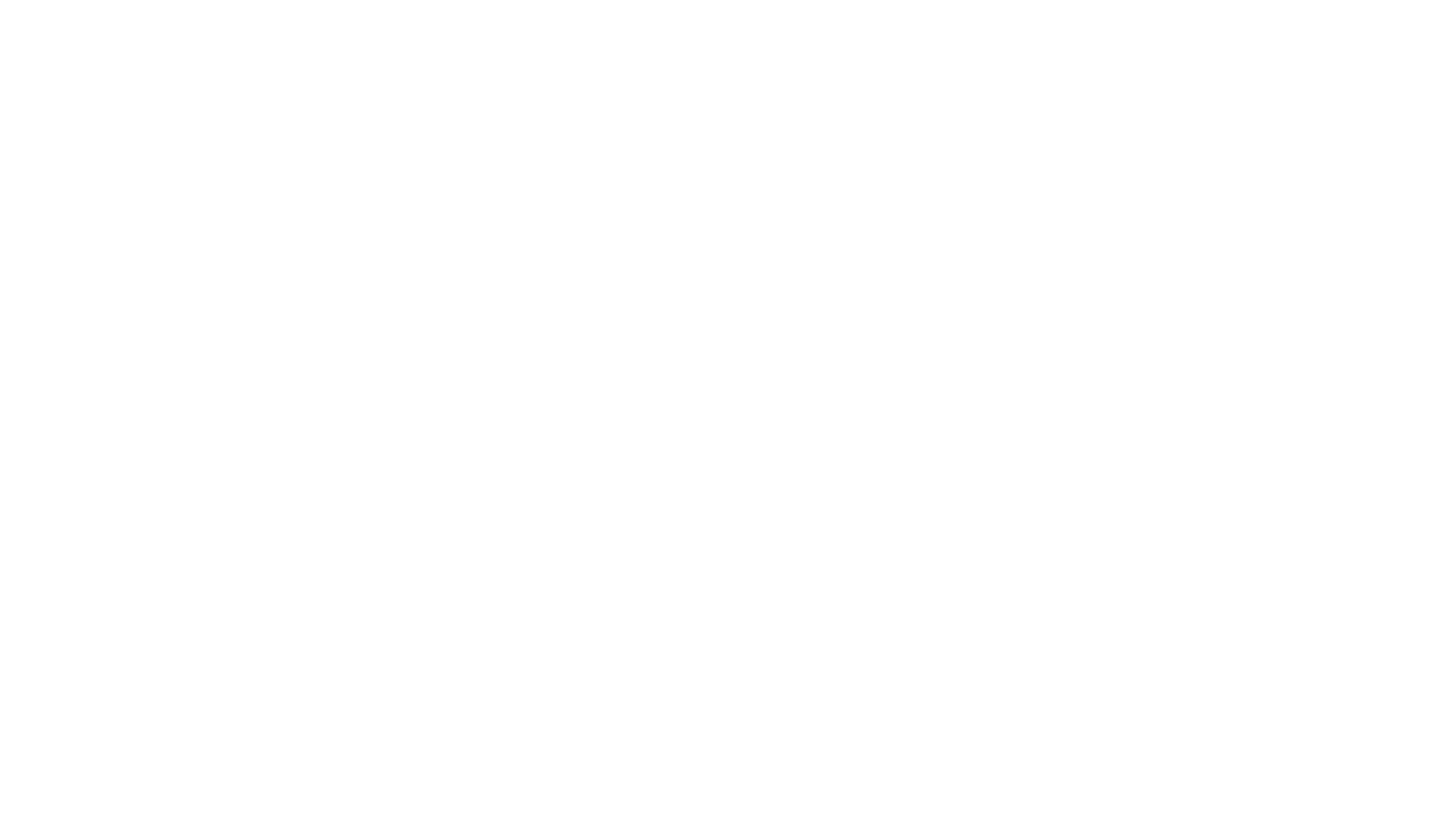 Time constraints were pervasive for practitioners
Time within a group was important. It could be tricky to fit all the content in.
Time to prepare could be longer than expected and yet experienced at vitally important
The practitioners time was squeezed by their other professional commitments
Time constraints
Increased awareness of daily struggles families experience
Support at all levels
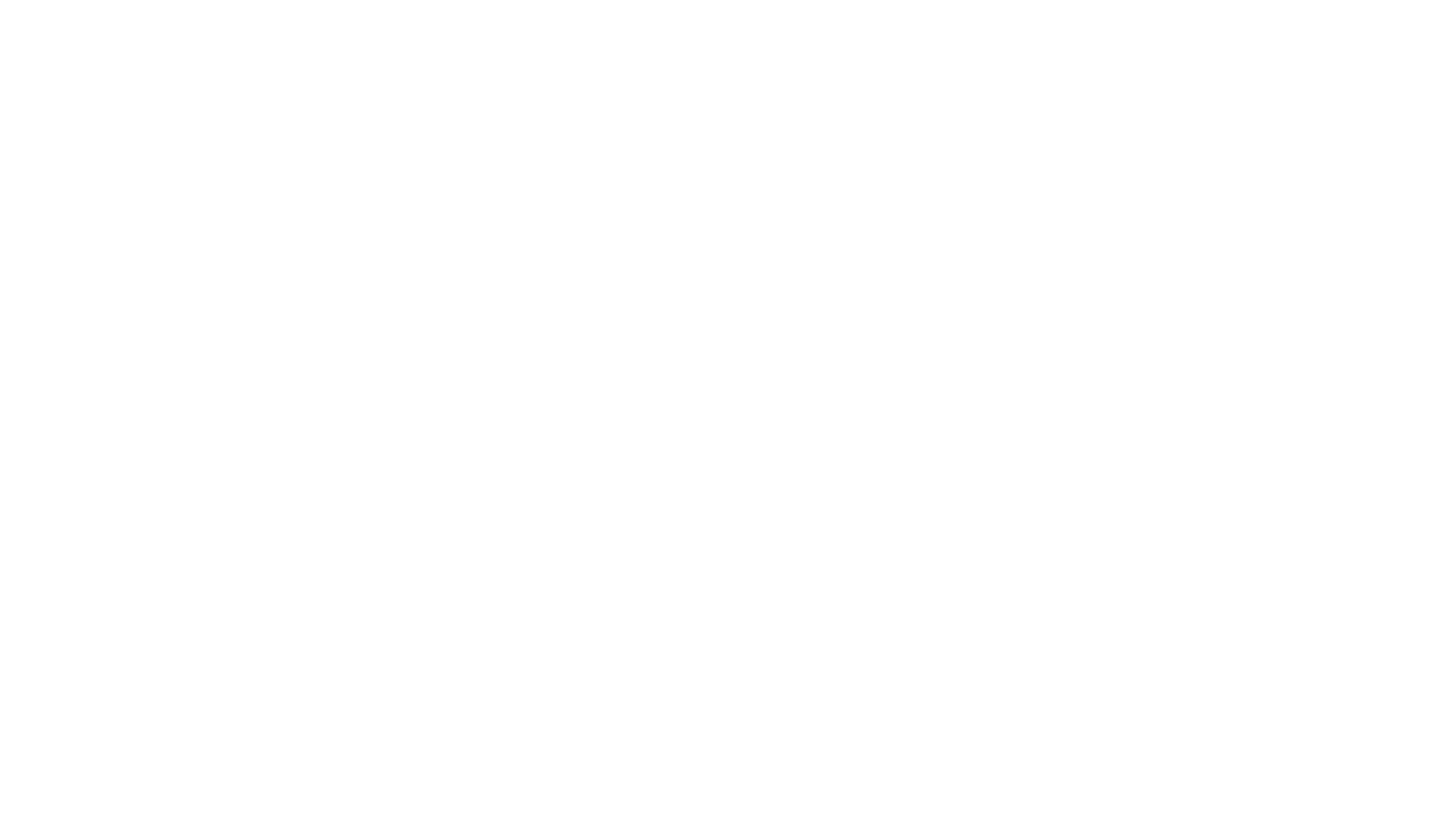 The practitioners appreciated the content and structure of the course
There was a strong feeling that there was a gap for parents of adolescents with intellectual disability
The focus on the emotional aspects of parenting helped the practitioners engage with this aspect of the lives of the families and set the programme apart from other behaviour-focused programmes
Practitioners did comment that the content was more appropriate for some families and that some of it might not work for some
Practitioners worked hard at making the course work for their families
The flexibility of the programme helped but it took a lot of work
Tailoring the programme got easier as the practitioners understood the families better, got used to facilitating the programme, and got supervision
Suitability and flexibility of the course
Practicalities of running the course
As well as the benefits of running the course, both to the families and to the practitioners, there were a number of practical issues to consider
Some of the practicalities were positive
The resources that came with the programme were appreciated
The practitioners recognized the importance of practical factors such as coffee breaks and having the appropriate room and timing of the group
Some of these were also challenges
Finding a room and setting a good time were challenges
Recruitment could be a challenge, as could the group size
Some practitioners had to deal with the challenge of Covid-19
We know that there isn’t a programme like this that has been evaluated using an RCT
We know that this programme does seem to be filling a gap in Irish services specifically
We are seeing positive changes in several domains including adolescent behaviour, family relationships, and parental wellbeing
Parents put this down to enhanced skills through getting advice and information from other parents, from expert facilitators and from the content of the programme.
Parents needed the support of the group and putting themselves in the centre of the change in order to change things for their family
Practitioners saw things similarly to the parents. They also saw how important support was for parents and how the content of the programme facilitated change
Some conclusions and final thoughts
Moving forward